Лягушки
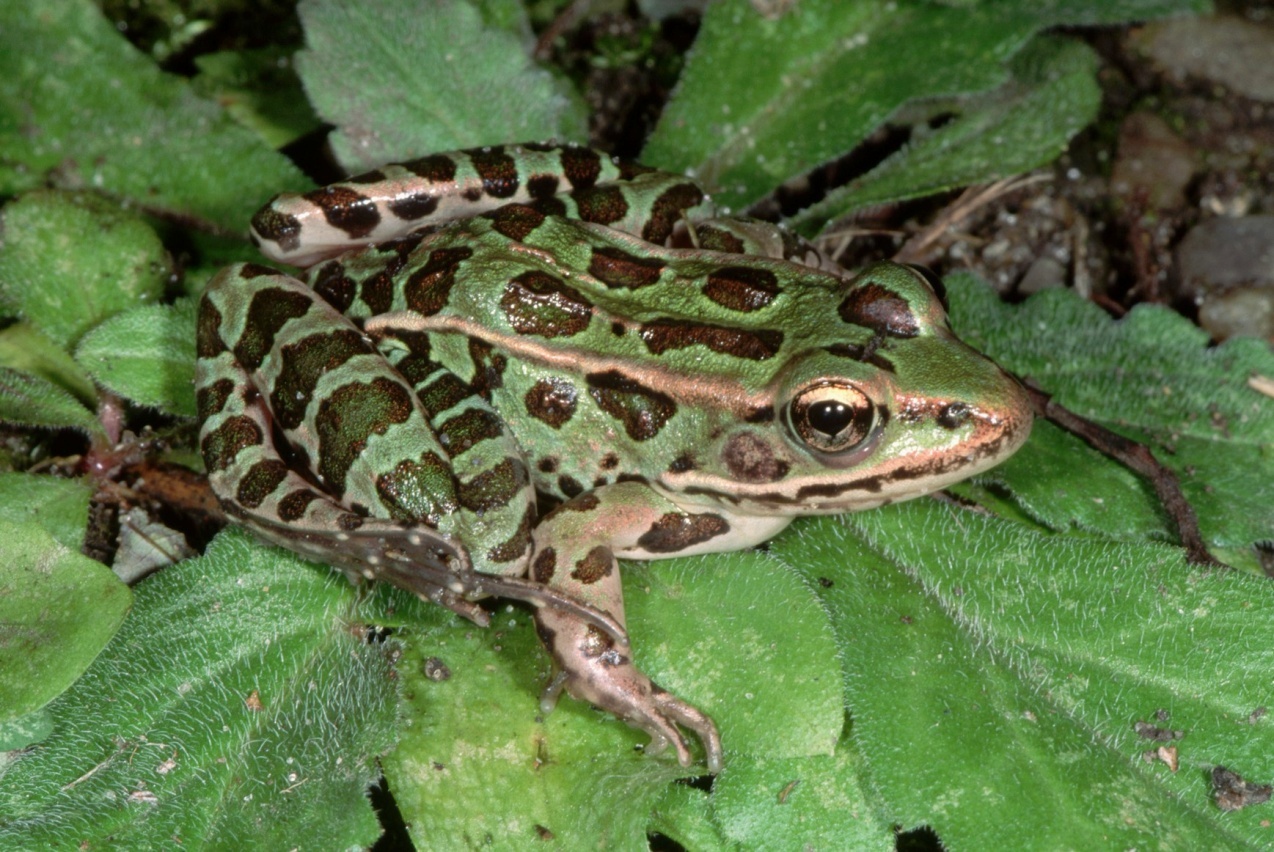 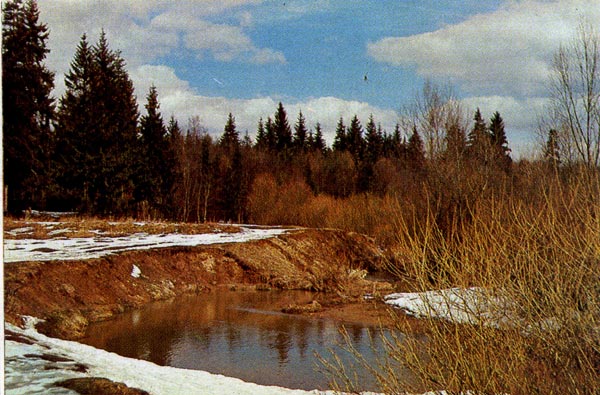 2
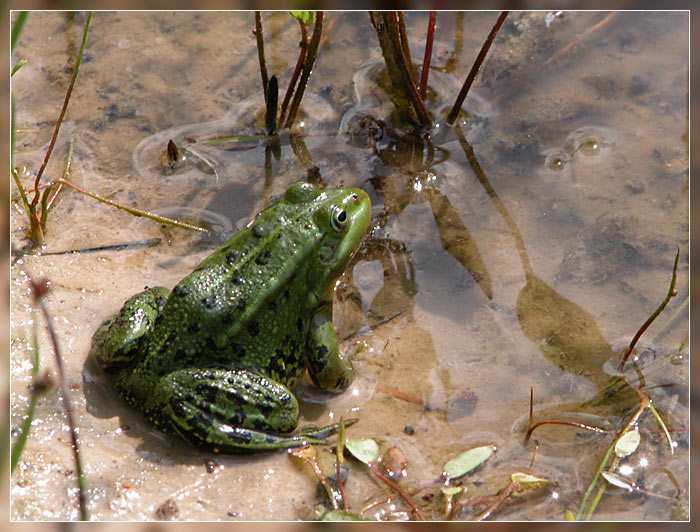 Существует более 3500 видов лягушек и жаб. Все они похожи между собой.
3
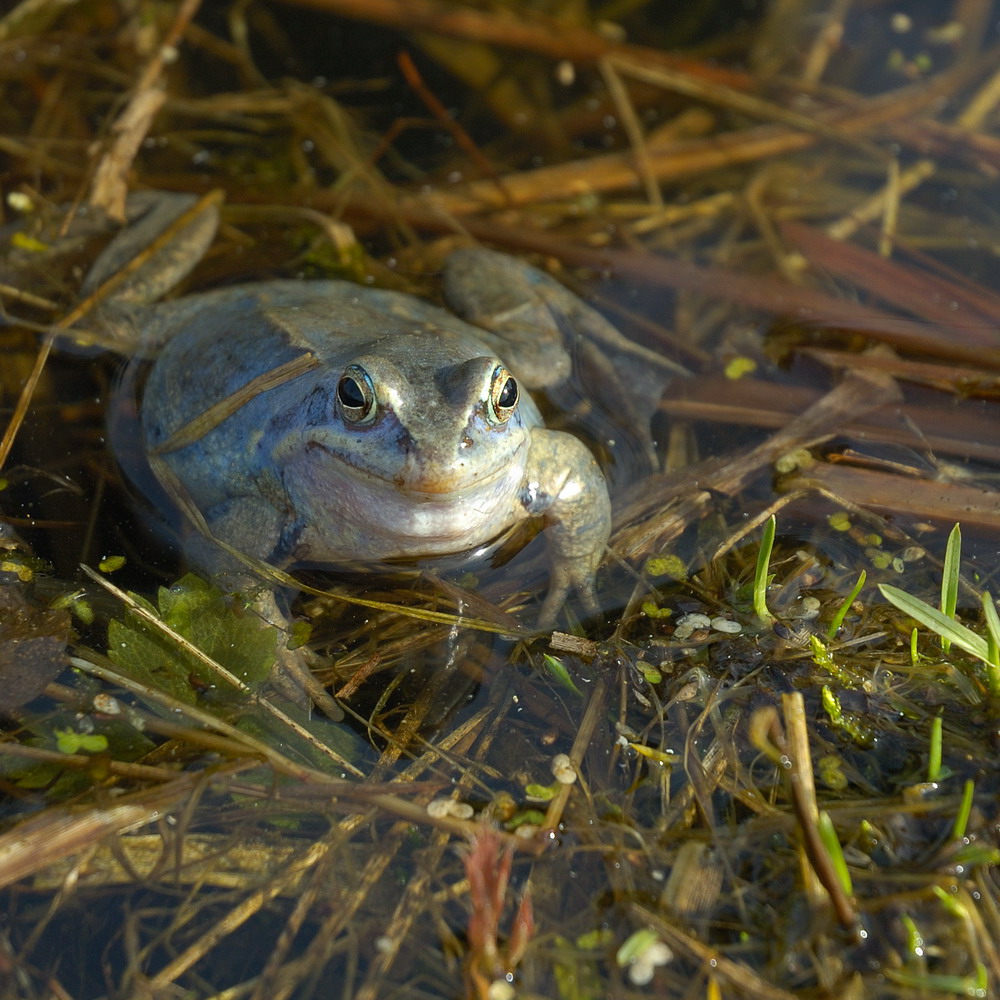 У взрослой лягушки или жабы длинные задние ноги, перепончатые пальцы и нет хвоста. Кожа может быть гладкой или бородавчатой, но она всегда влажная.
4
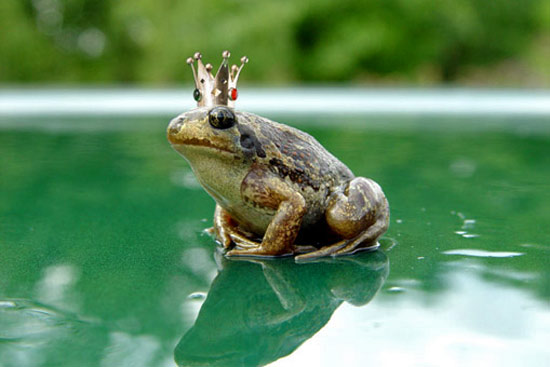 Лягушки и жабы прекрасно себя чувствуют и на суше, и в пресной воде, могут плавать, прыгать и даже лазать по деревьям.
5
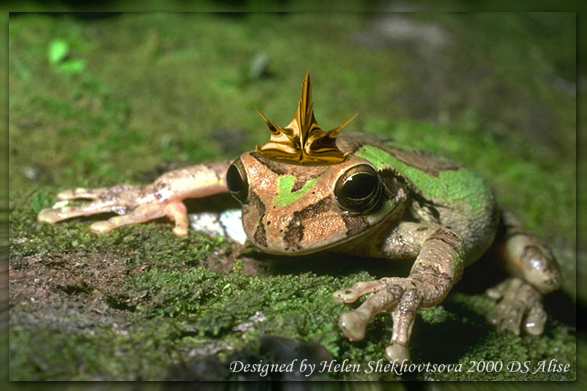 Лягушки питаются слизнями , улитками и насекомыми, которых они ловят длинным липким языком.
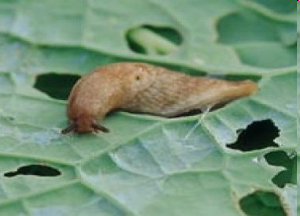 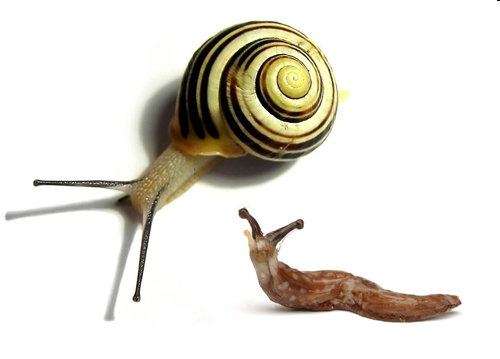 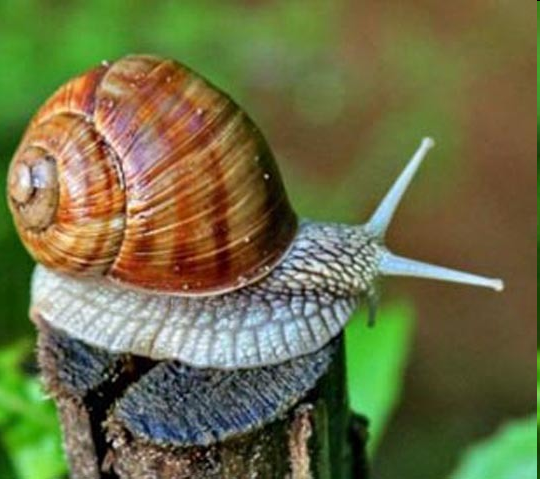 6
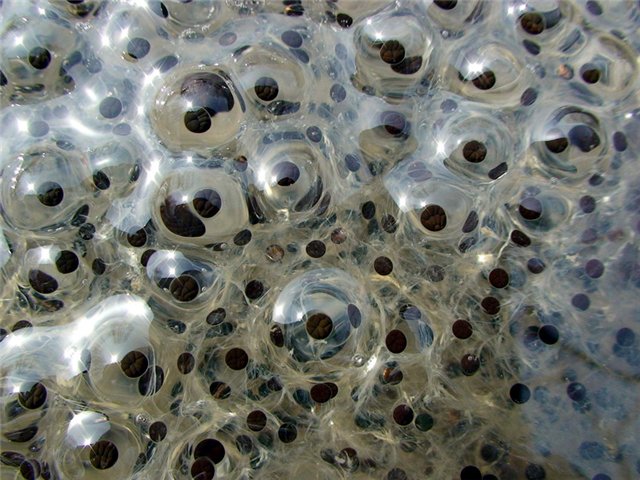 Лягушки и жабы обычно размножаются в воде.Они откладывают яйца, из которых вылупляются хвостатые плавающие детеныши – головастики.
15.06.2015
7
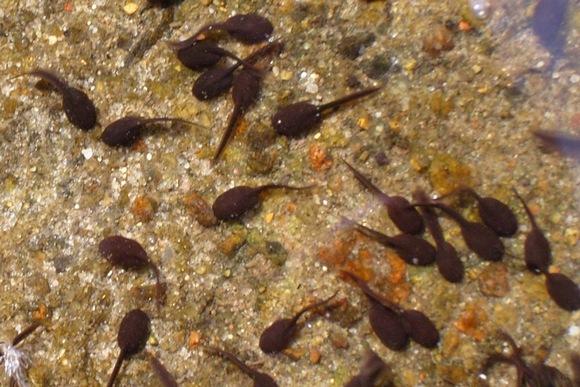 Головастики живут в воде, дышат перистыми жабрами, расположенными по бокам головы, и питаются растительной пищей.
8
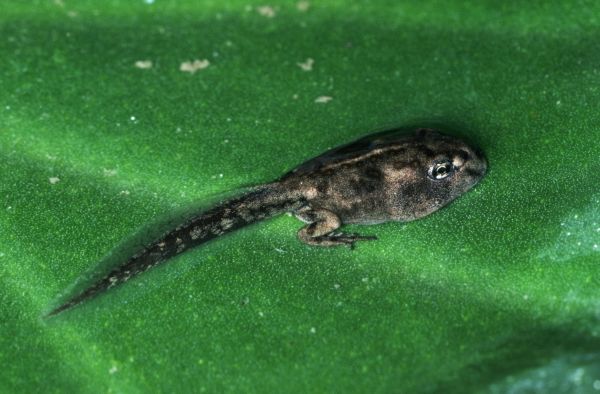 По мере того, как головастики вырастают, у них пропадают жабры и отрастают хвосты и ноги.
9
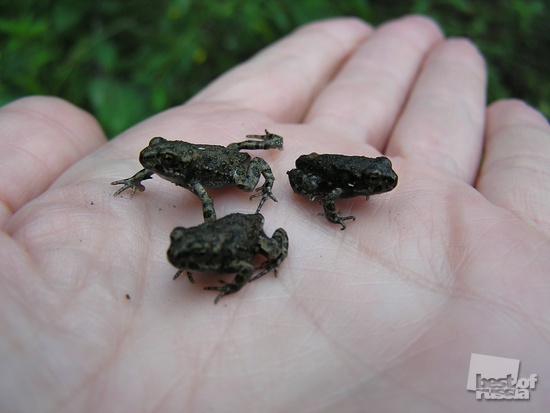 Через несколько недель они превращаются в маленьких лягушек.
10
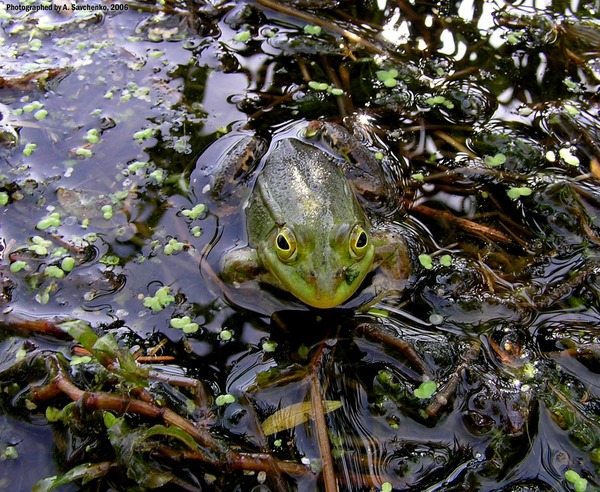 Спасибо за внимание.
11